PHÒNG GD&ĐT HUYỆN AN DƯƠNG              
TRƯỜNG MẦM NON AN HƯNG
GIÁO ÁN
Phát triển nhận thức
Đề tài: So sánh 2 nhóm đối tượng trong  phạm vi 3
Hoạt động 1: 
“Khu vườn bí mật”
1
3
2
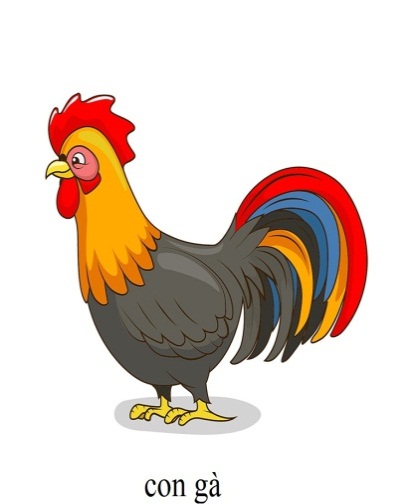 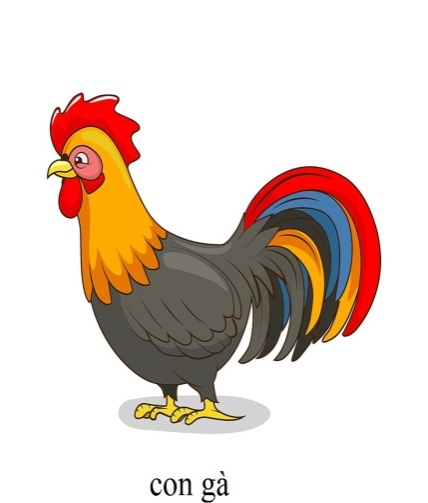 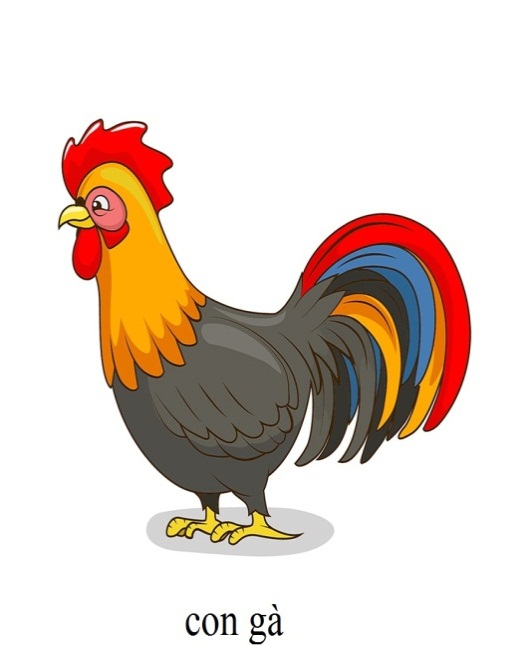 2
1
3
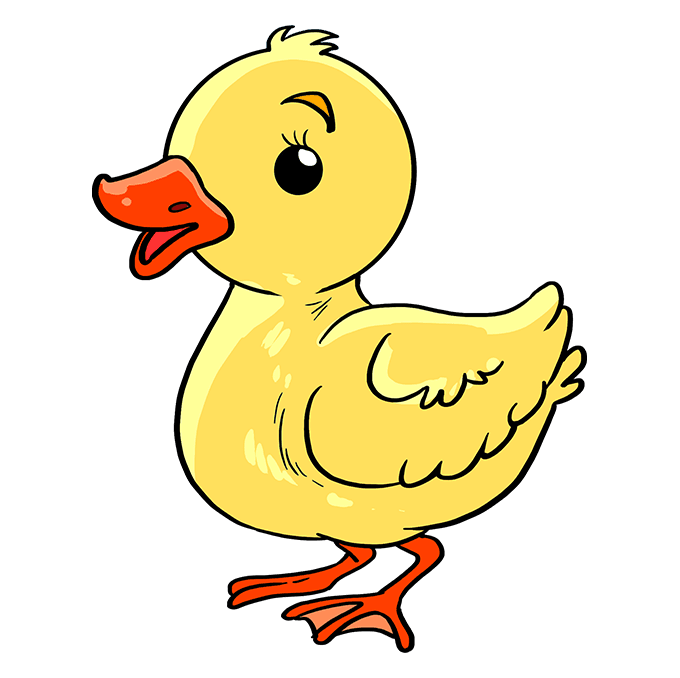 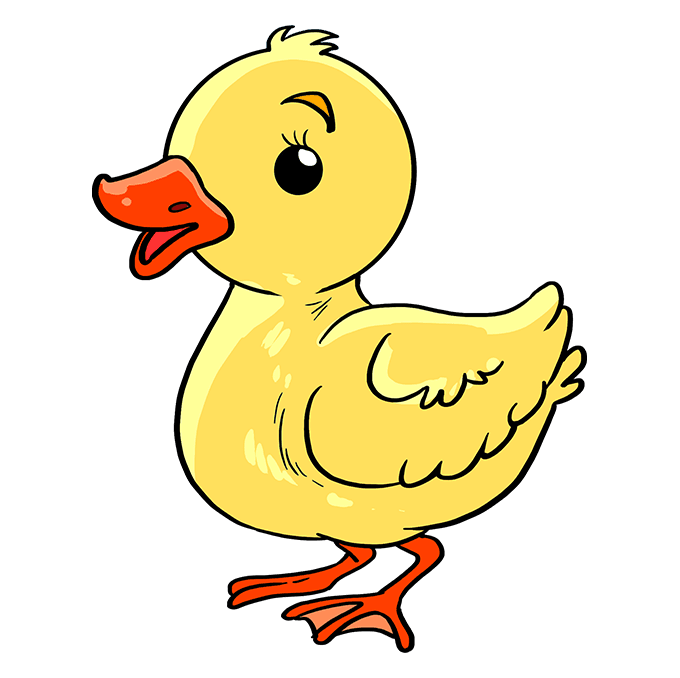 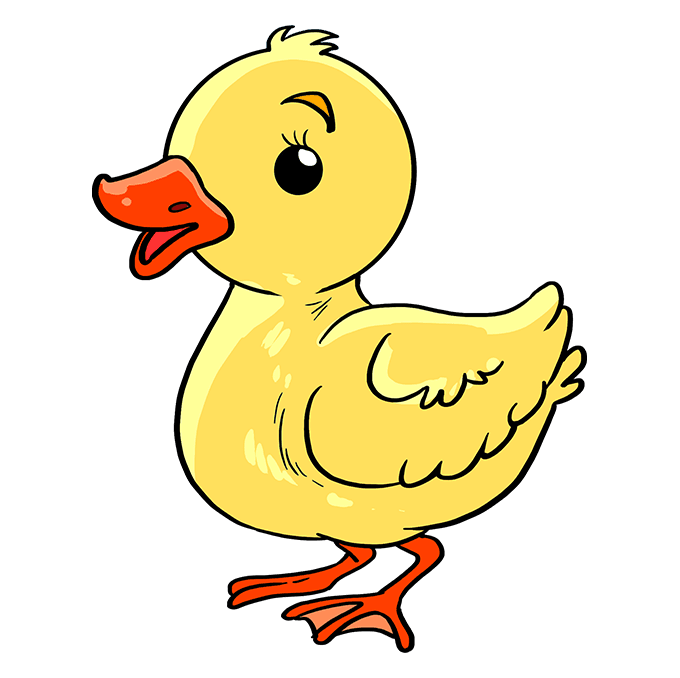 2
3
1
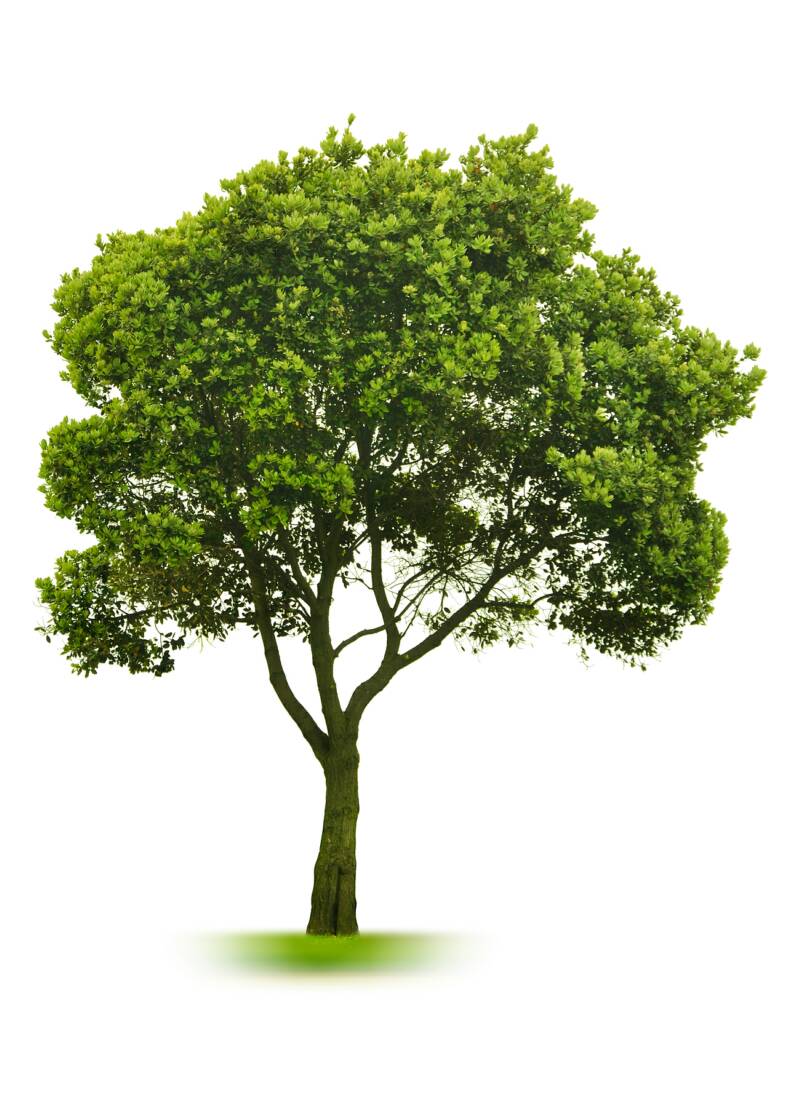 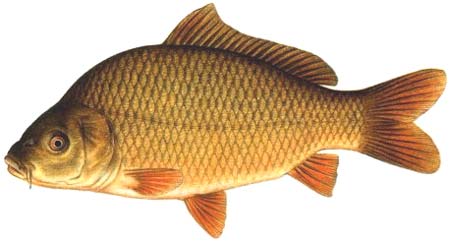 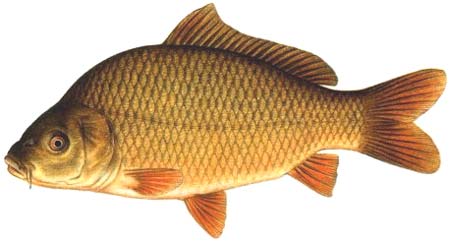 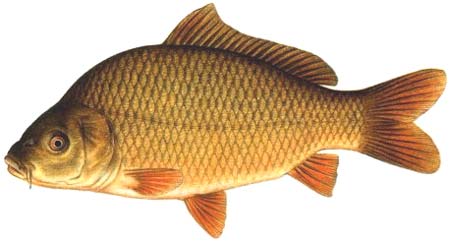 Hoạt động 2: 
“Dạy trẻ so sánh, thêm bớt 
tạo nhóm đồ vật có số 
lượng bằng nhau trong 
phạm vi 3”
3
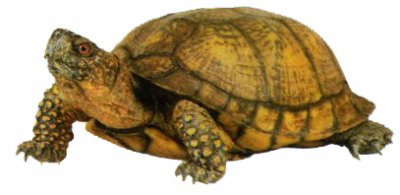 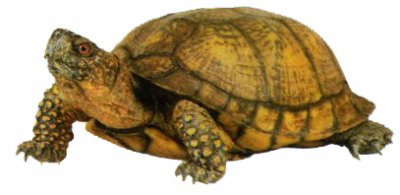 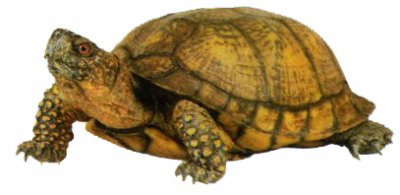 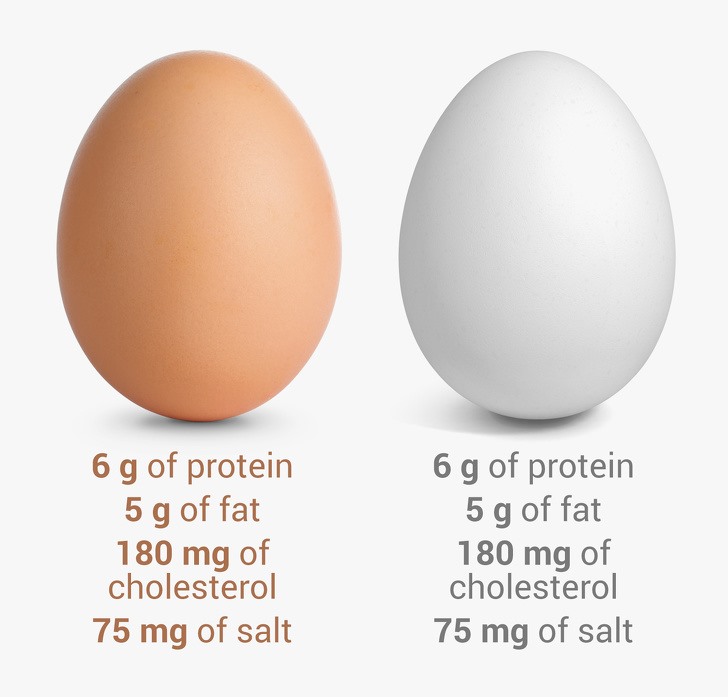 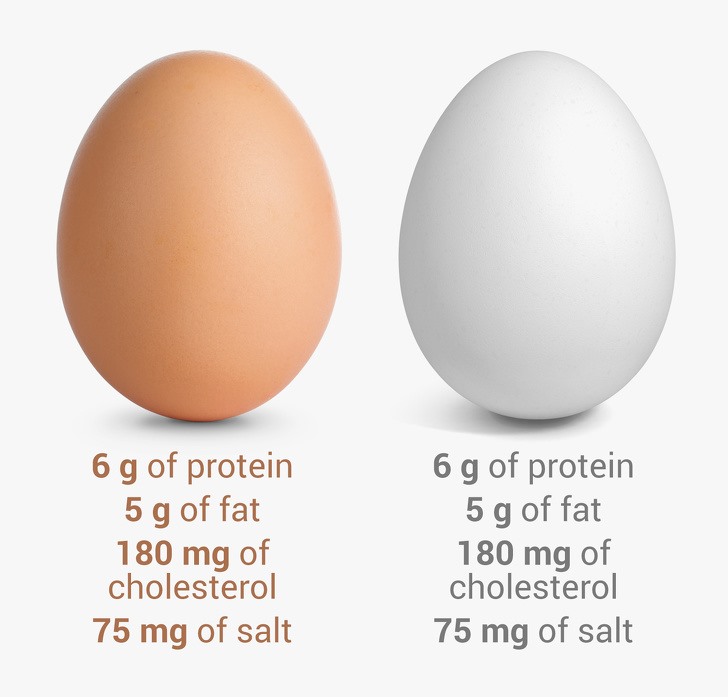 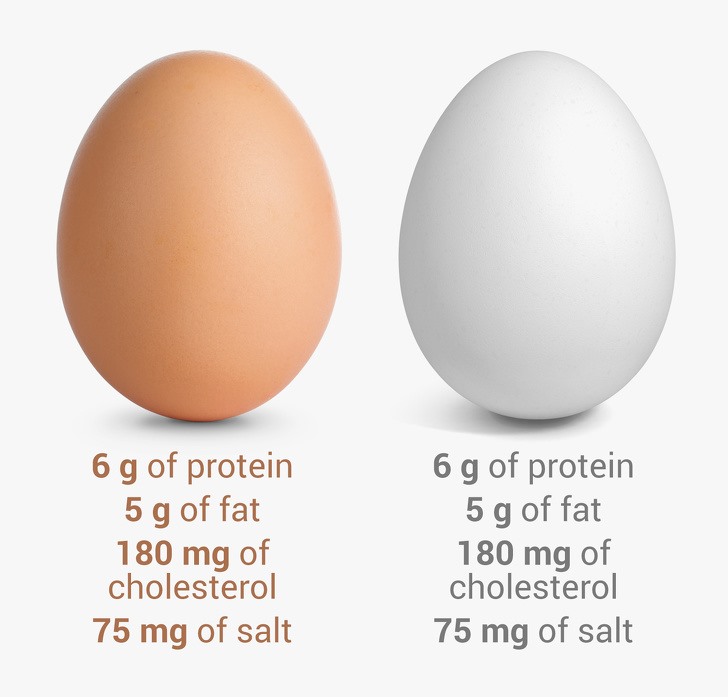 1
2
3
Hoạt động 3: 
“Ôn luyện củng cố”
Trò chơi 1:
 “ Thi xem ai giỏi”
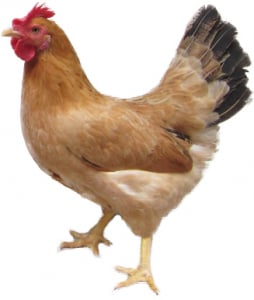 3
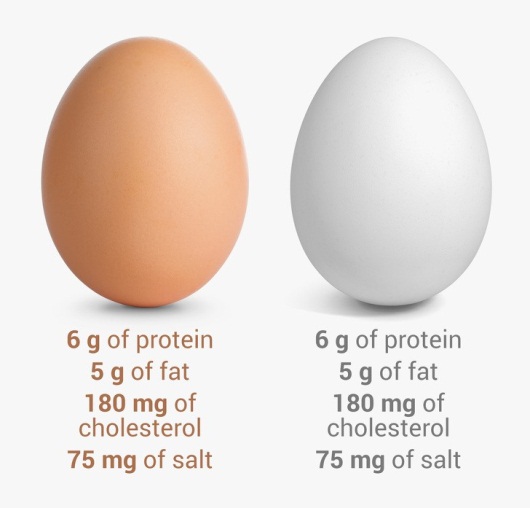 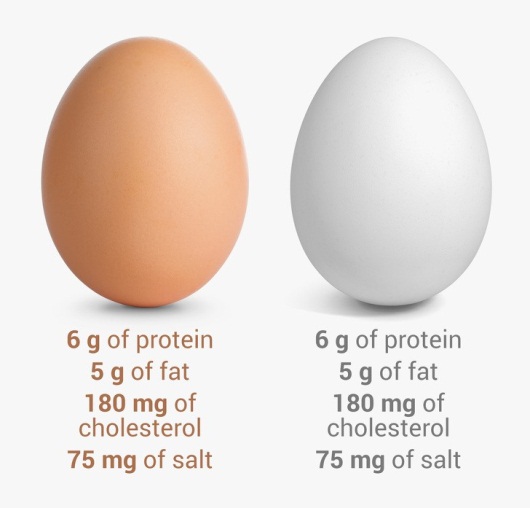 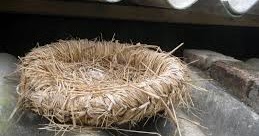 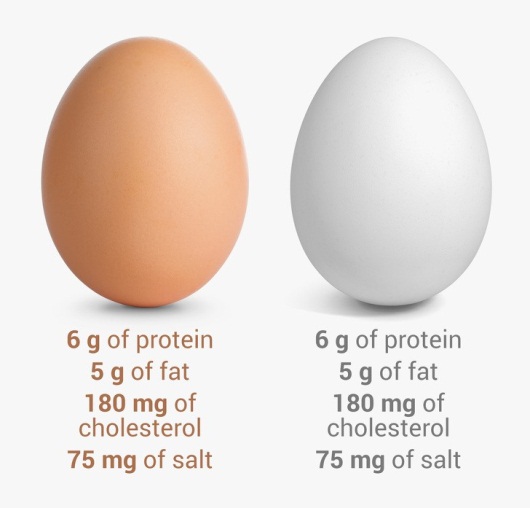 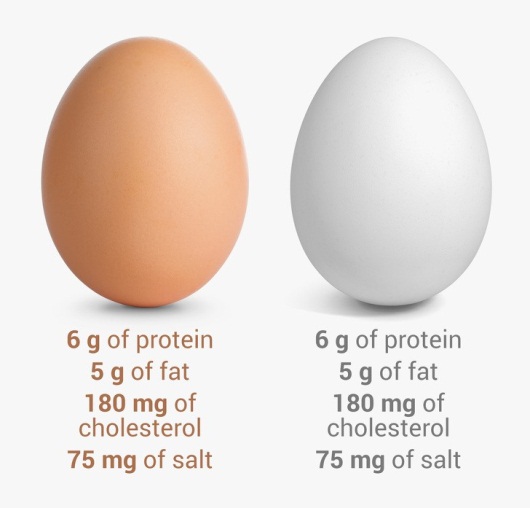 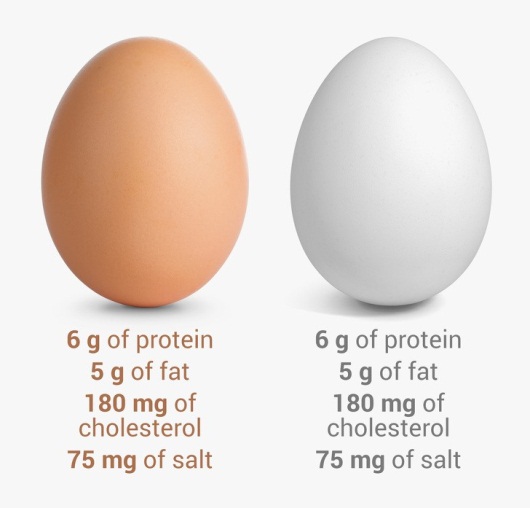 2
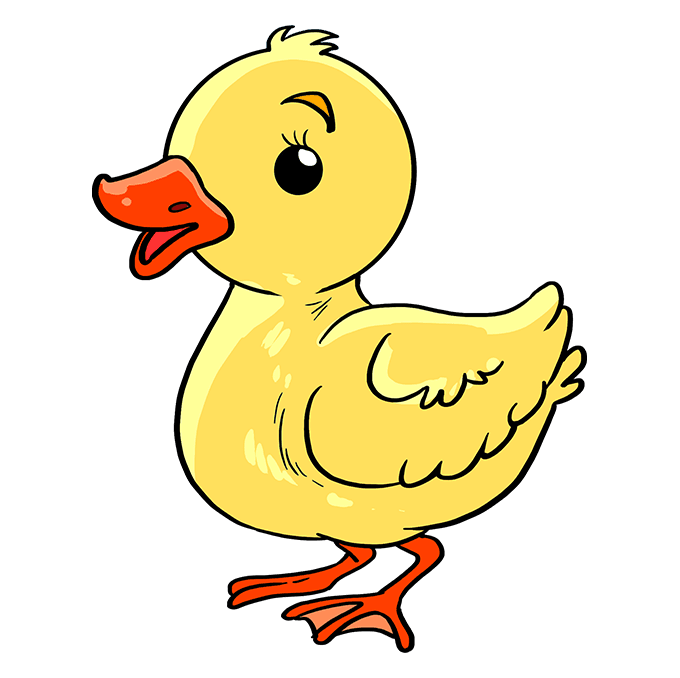 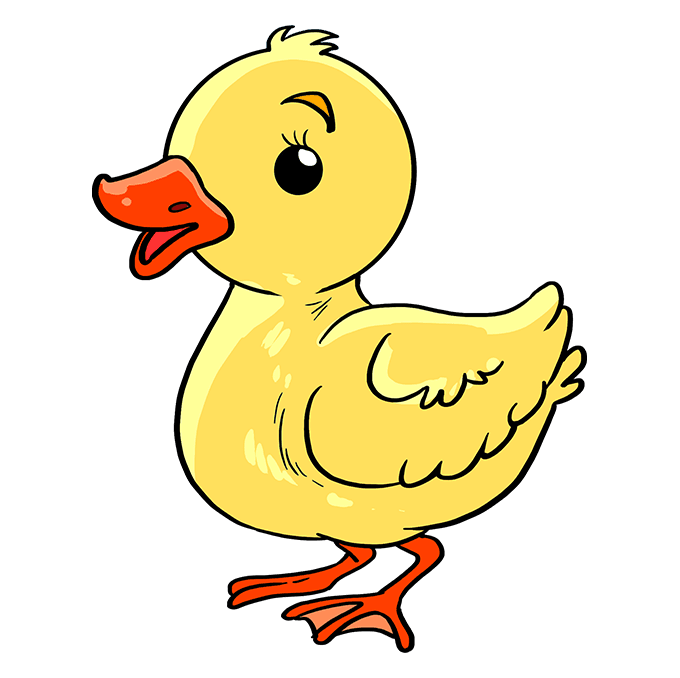 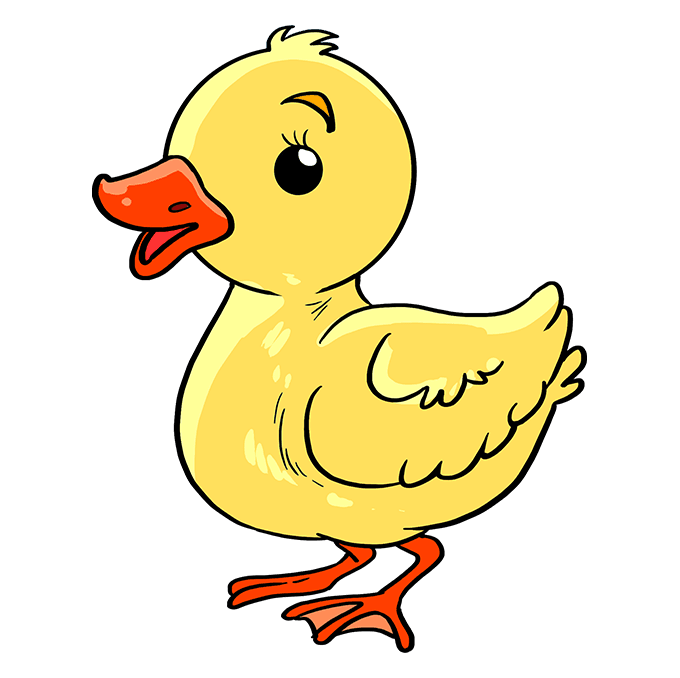 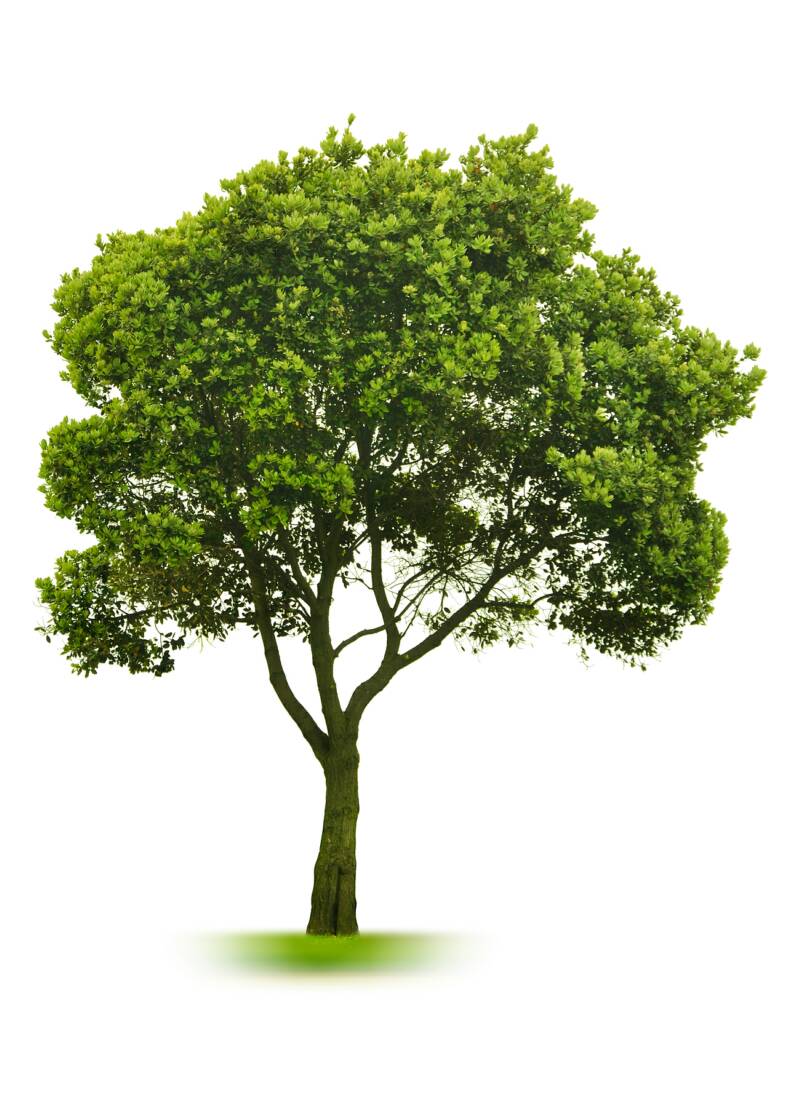 3
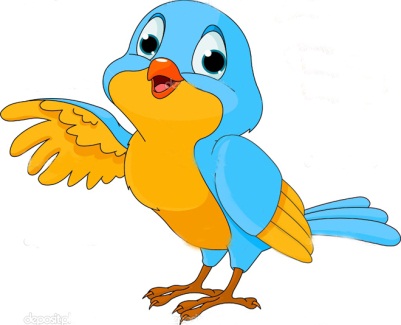 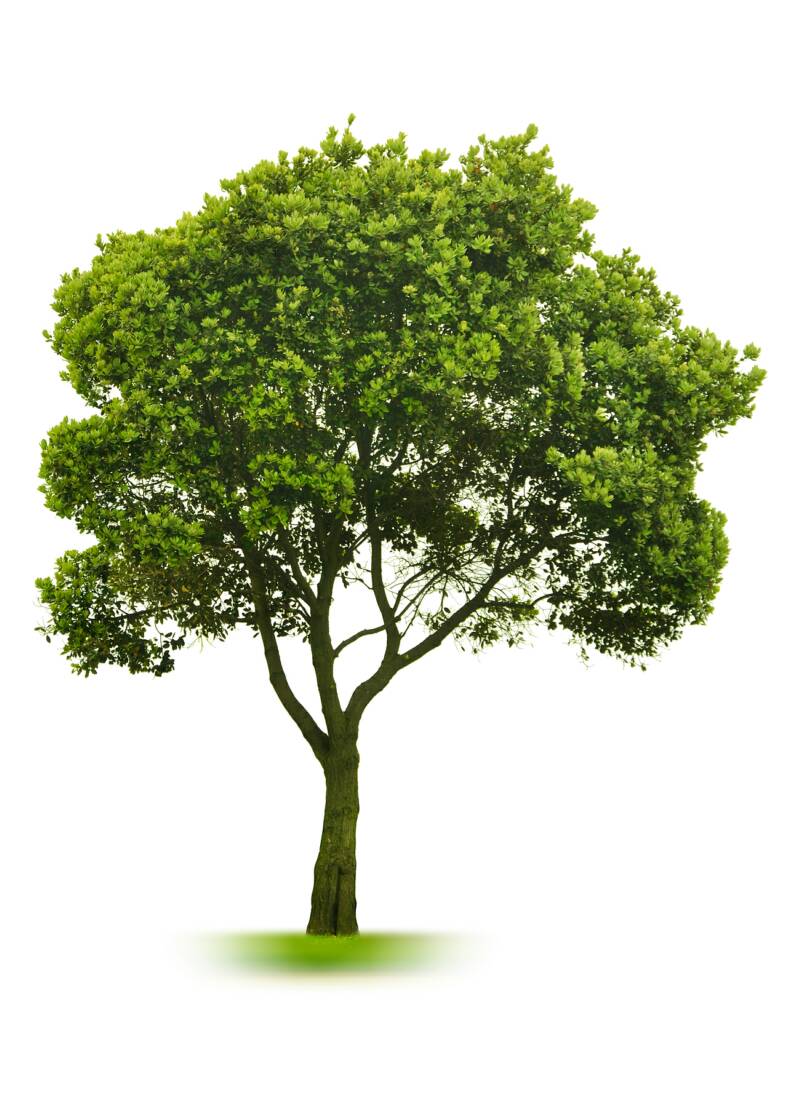 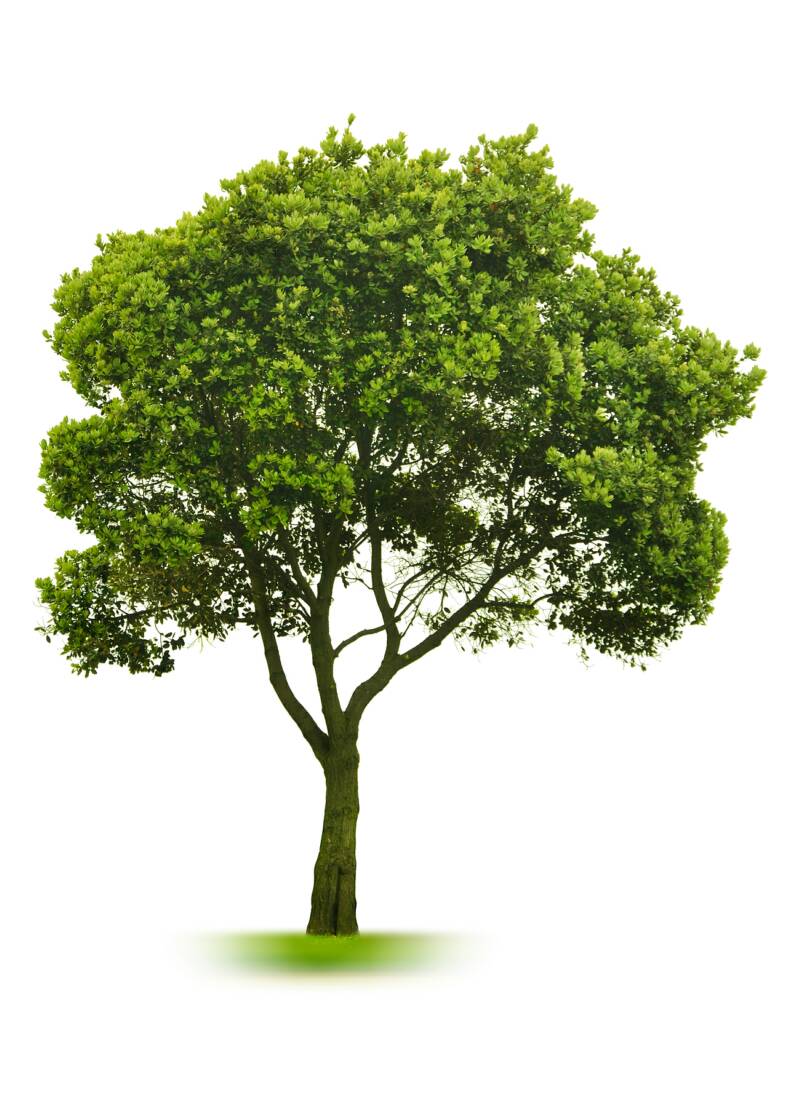 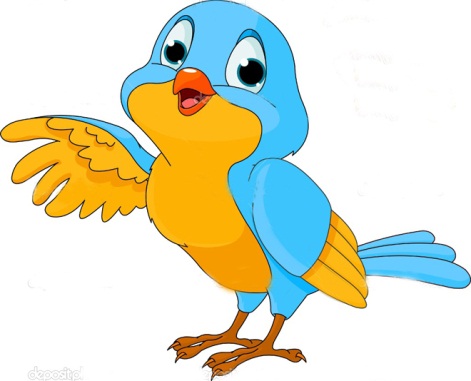 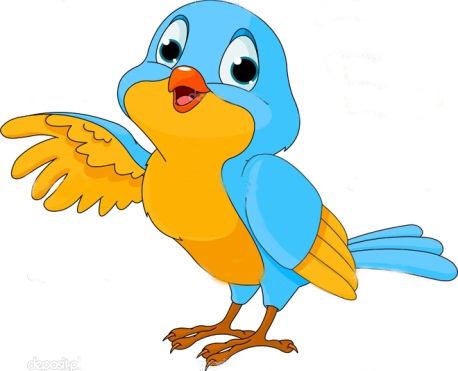 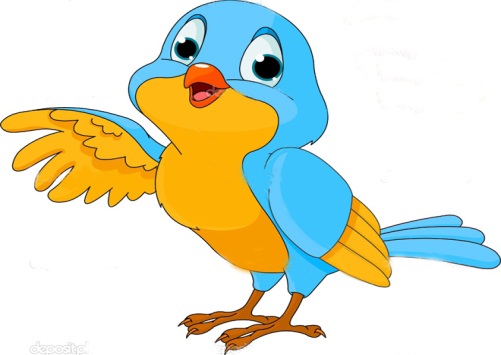 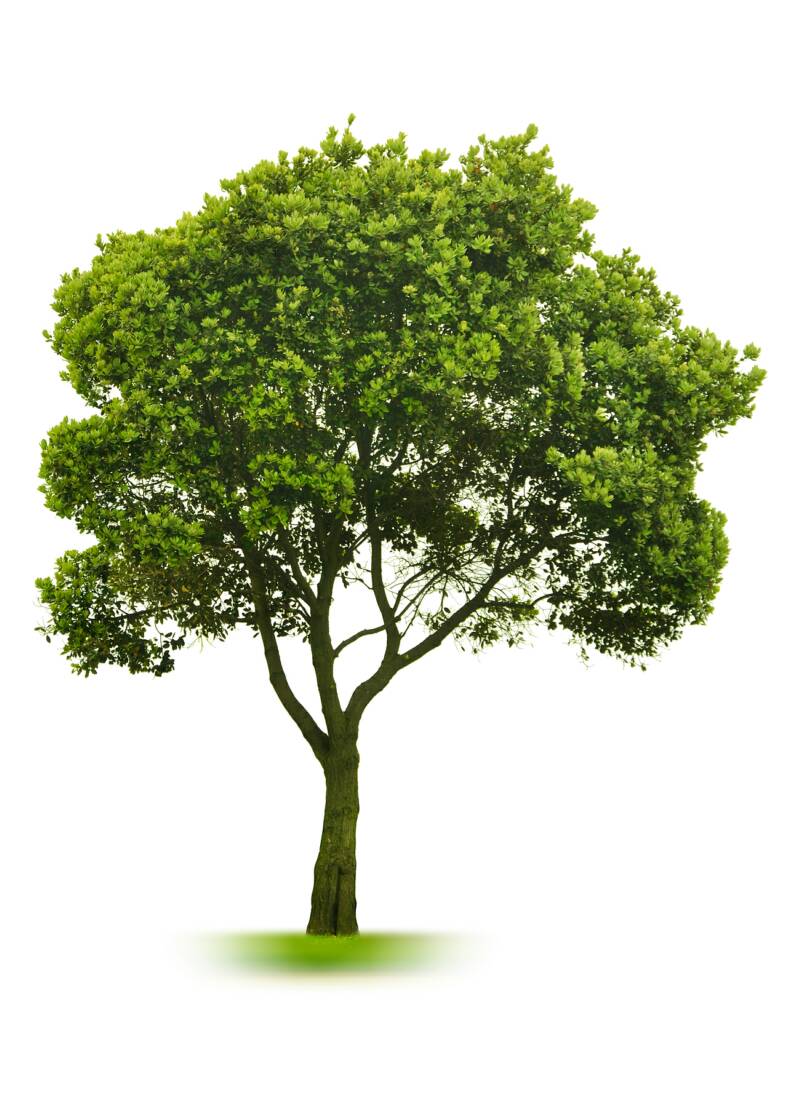 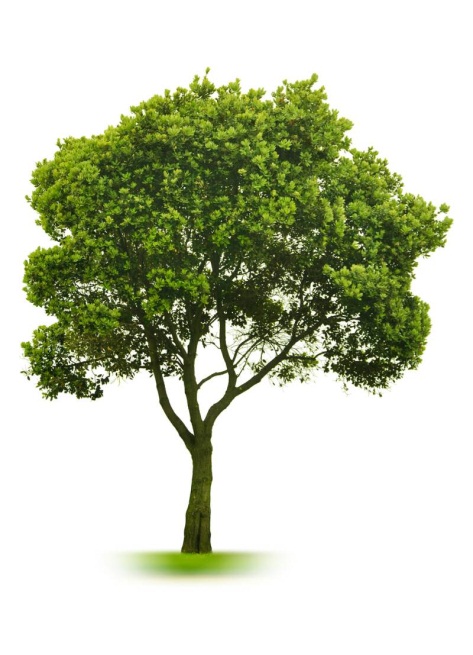 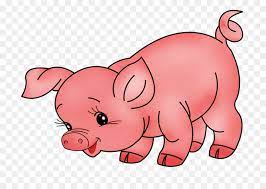 1
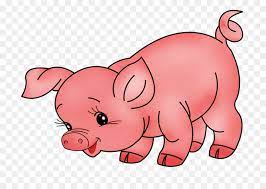 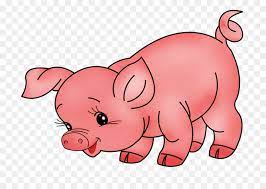 Trò chơi 2: 
“Ai thông minh hơn”